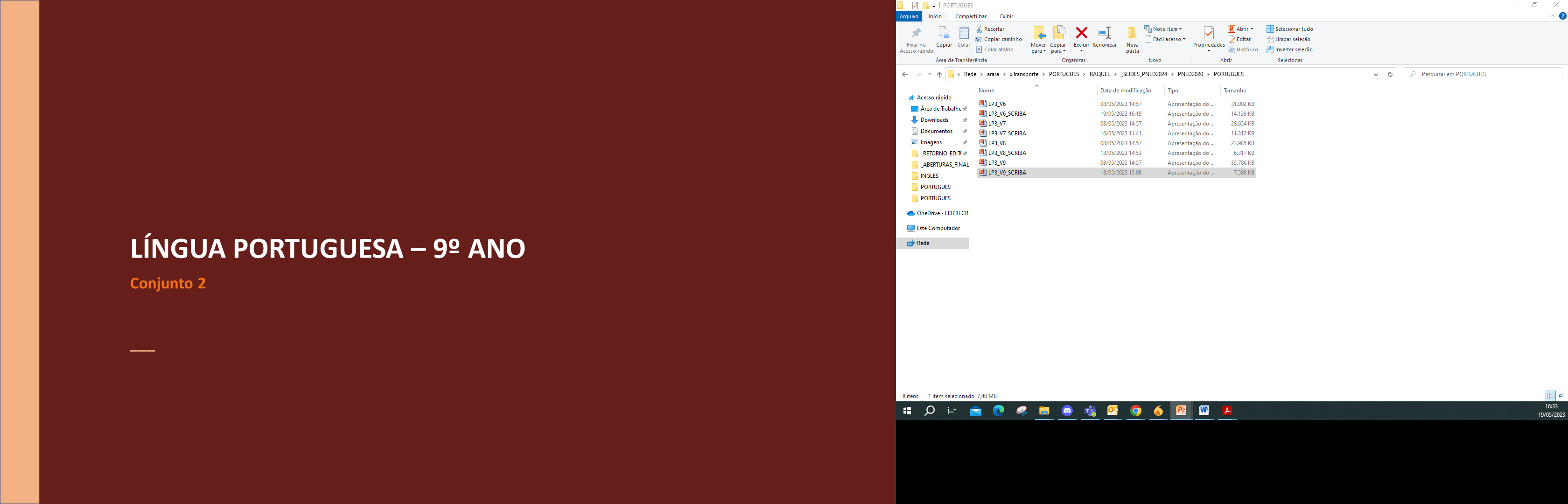 LÍNGUA PORTUGUESA – 9º ANO									 Conjunto 2
Unidade 4
2
LÍNGUA PORTUGUESA – 9º ANO									 Conjunto 2
Resenha crítica
É um texto que visa divulgar o conteúdo de uma obra (livro, filme, álbum musical, peça de teatro, show, entre outros) de forma subjetiva, destacando informações importantes e emitindo uma avaliação crítica. 
Geralmente, as resenhas são veiculadas em sites, jornais, revistas e catálogos.
O resenhista é a pessoa que expressa sua opinião sobre um filme, um livro ou outros objetos culturais. O resenhista também é chamado de crítico.
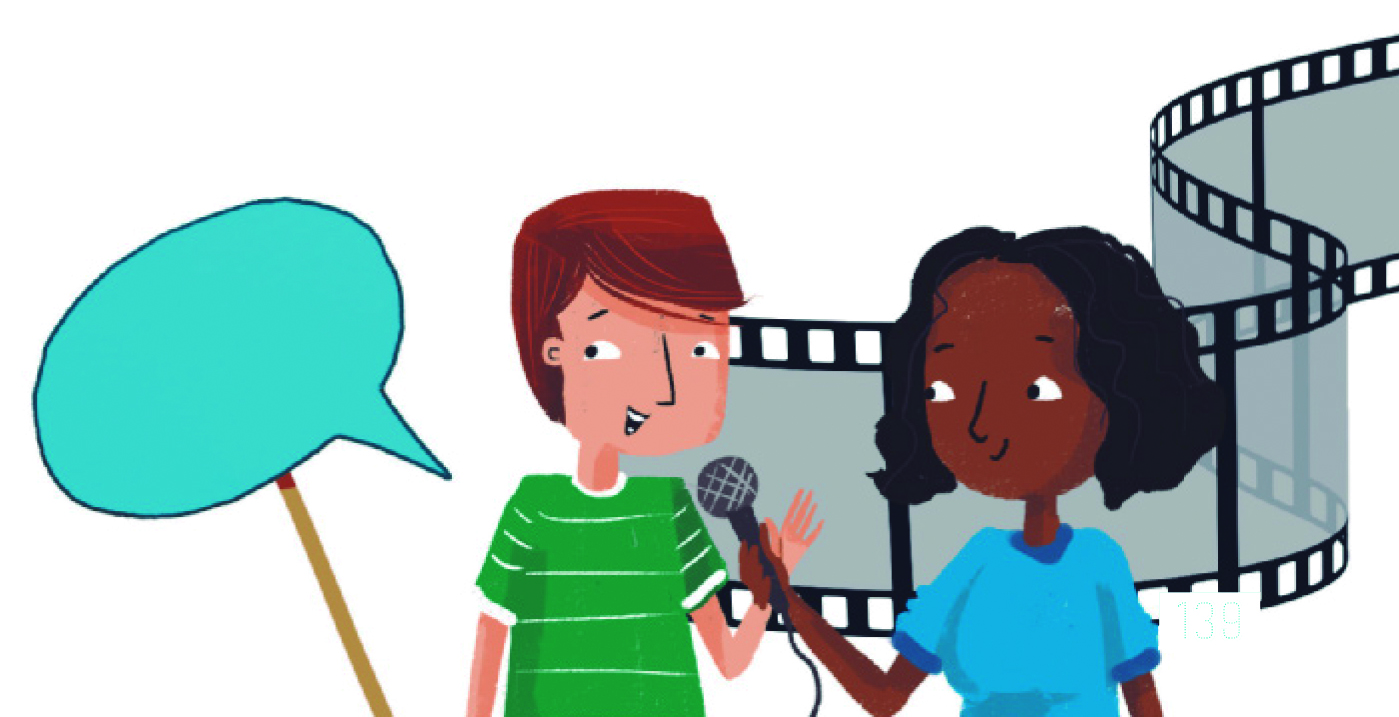 Fotomontagem de Isabela Santos. Fotos: In-Finity,
freedomnaruk, Anutr Yossundara, MvanCaspel,
MicroOne e Thorsten Rust/Shutterstock.com
3
LÍNGUA PORTUGUESA – 9º ANO									 Conjunto 2
Pronome relativo
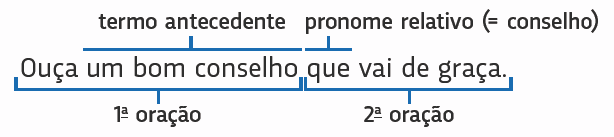 4
LÍNGUA PORTUGUESA – 9º ANO									 Conjunto 2
Pronome relativo
5
LÍNGUA PORTUGUESA – 9º ANO									 Conjunto 2
Pronome relativo
6
LÍNGUA PORTUGUESA – 9º ANO									 Conjunto 2
Texto de divulgação científica
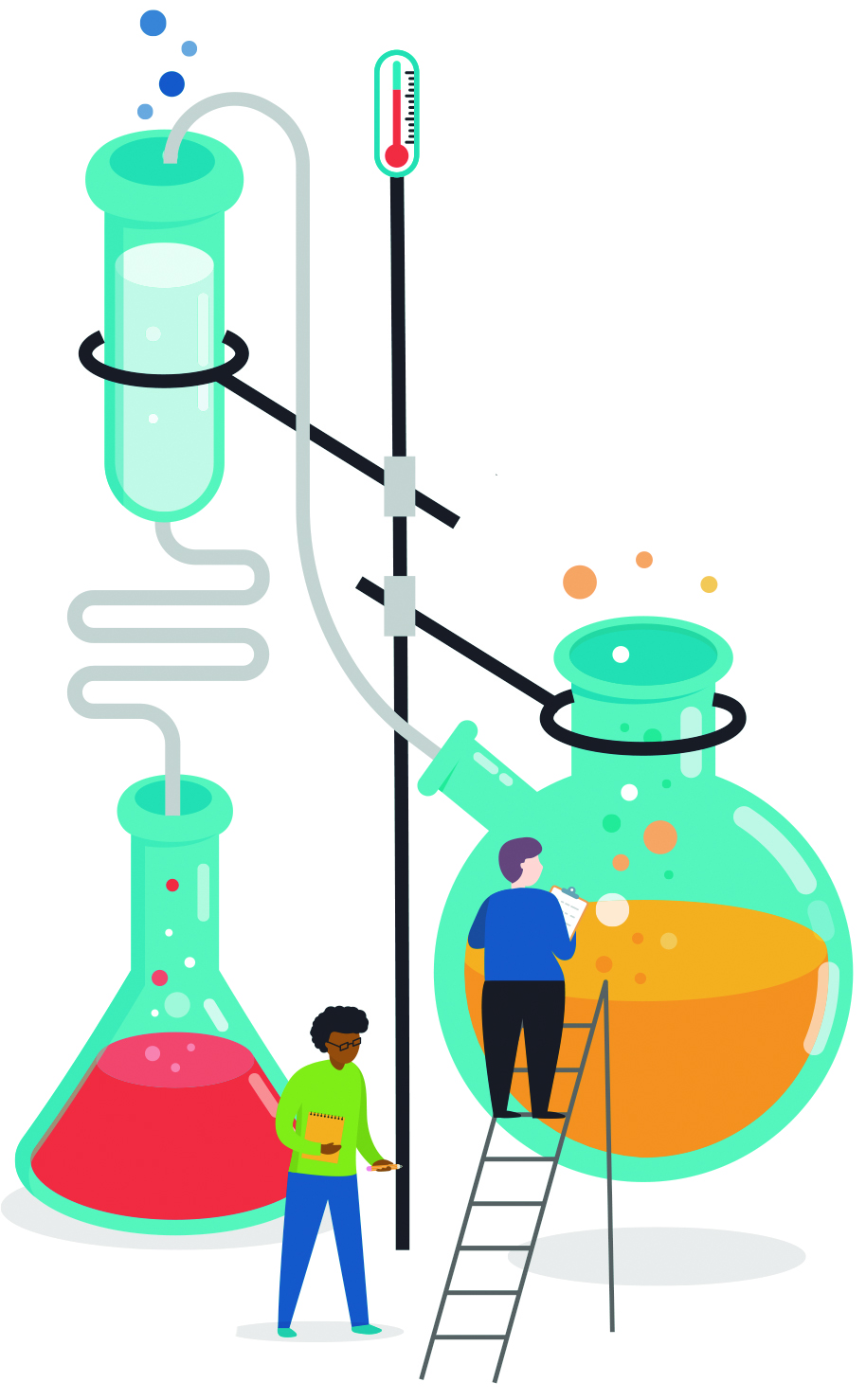 É um gênero textual que tem por objetivo expor, para toda a sociedade, pesquisas de cunho científico, relacionadas a diversas áreas do conhecimento. 
Pode apresentar alguns elementos comuns em gêneros jornalísticos com o objetivo de complementar ou ilustrar uma informação apresentada. 
Costumam expor os dados obtidos em pesquisas, de modo a descrevê-las e ressaltar as contribuições esperadas.
Fotomontagem de Rogério Casagrande.
Fotos: Marish/Shutterstock.com
7
LÍNGUA PORTUGUESA – 9º ANO									 Conjunto 2
Orações subordinadas adjetivas
A oração que exerce a função de adjunto adnominal, retomando um termo antecedente e apresentando alguma característica dele, recebe o nome de oração subordinada adjetiva. 

Esse tipo de oração é introduzida por um pronome relativo e o termo antecedente pode ser um substantivo ou um pronome.
8
LÍNGUA PORTUGUESA – 9º ANO									 Conjunto 2
Orações subordinadas adjetivas
Há casos em que as orações subordinadas adjetivas são estruturadas com um verbo em uma forma nominal (no infinitivo, no gerúndio ou no particípio). Nesses casos, elas não são ligadas por pronome relativo e são classificadas como reduzidas.
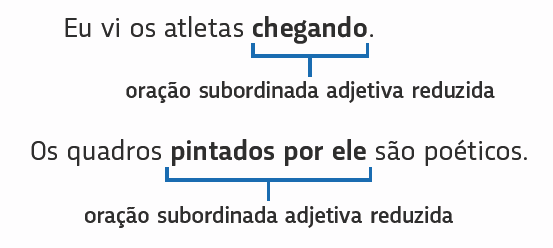 9
LÍNGUA PORTUGUESA – 9º ANO									 Conjunto 2
Classificação das orações subordinadas adjetivas
10